Advancing Improvement Science Education (AdvISE)The AdvISE Project will expand statewide capacity in implementation science (IS) and quality improvement (QI)!IS and QI expertise is needed to increase evidence-based practices which improve the quality and safety of healthcare and reduce moral distress and burnout among RNs. Principal Investigator: Debra Bingham, DrPH, RN, FAANAssociate Professor, Healthcare Quality and SafetyDepartment of Partnerships, Professional Education, and Practicedbingham@umaryland.edu
[Speaker Notes: My name is Debra Bingham and I am an Associate Professor for Healthcare Quality and Safety in the Department of Partnerships, Professional Education, and Practice at the University of Maryland School of Nursing.

UMSON is recognized as one of the state and national leaders in nursing education. UMSON is also one of the largest schools of nursing in the state of Maryland and the United States. The depth and breadth of UMSON as a leader of DNP education cannot be over stated. For example, to date, UMSON has graduated over 200 DNP students and currently has approximately 500 DNP students enrolled.]
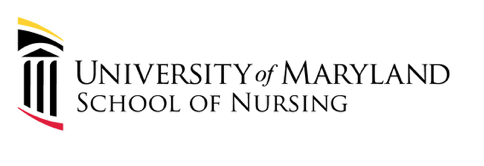 Institute of Medicine - 2001
It takes 17 years to translate research into action.
Institute of Medicine (2001). Crossing the quality chasm:  A new health system for the 21st Century, pg. 5.
dbingham@umaryland.edu
2
QI Brief 1.1: Released Summer 2017
[Speaker Notes: As many of you may know, the Institute of Medicine in 2001 highlighted the fact that it takes an average of 17 years for new knowledge that is generated by randomized controlled trials to be incorporated into practice, and even then application is highly uneven.]
Improve the quality and safety of healthcare 
Reduce moral distress and burnout among RNs.
dbingham@umaryland.edu
3
"Although respondents’ beliefs about EBP were positive, they reported their ability to implement EBP as extremely low.”
Warren, J.I., McLaughlin, M., Bardsley, J., Eich, J., Esche, C.A., Kropkowski, L., & Risch, S. (2016). The strengths and challenges of implementing EBP in healthcare systems. Worldviews on Evidence-Based Nursing. 12(1), pg. 19.
dbingham@umaryland.edu
4
[Speaker Notes: More than one third (36%) of the respondents worked at two of the system's Magnet designated hospitals."]
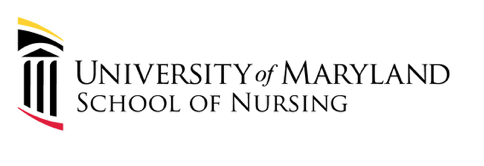 DNP
DNP graduates key to reducing the 17-year research-to-practice gap!
dbingham@umaryland.edu
5
QI Brief 1.1: Released Summer 2017
[Speaker Notes: Indeed, DNP’s expertise in translation or diffusion of research practice using QI methods is the key to reducing the 17-year research-to-practice gap!]
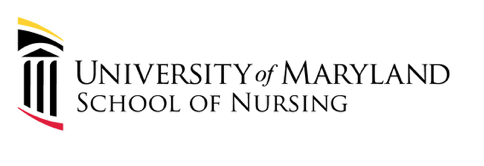 2016 there were 
2,857,180 RNs compared to 338,620 physicians and surgeons
303 DNP Programs
25,289 DNP Students enrolled nationally
4,855 DNP graduates
dbingham@umaryland.edu
6
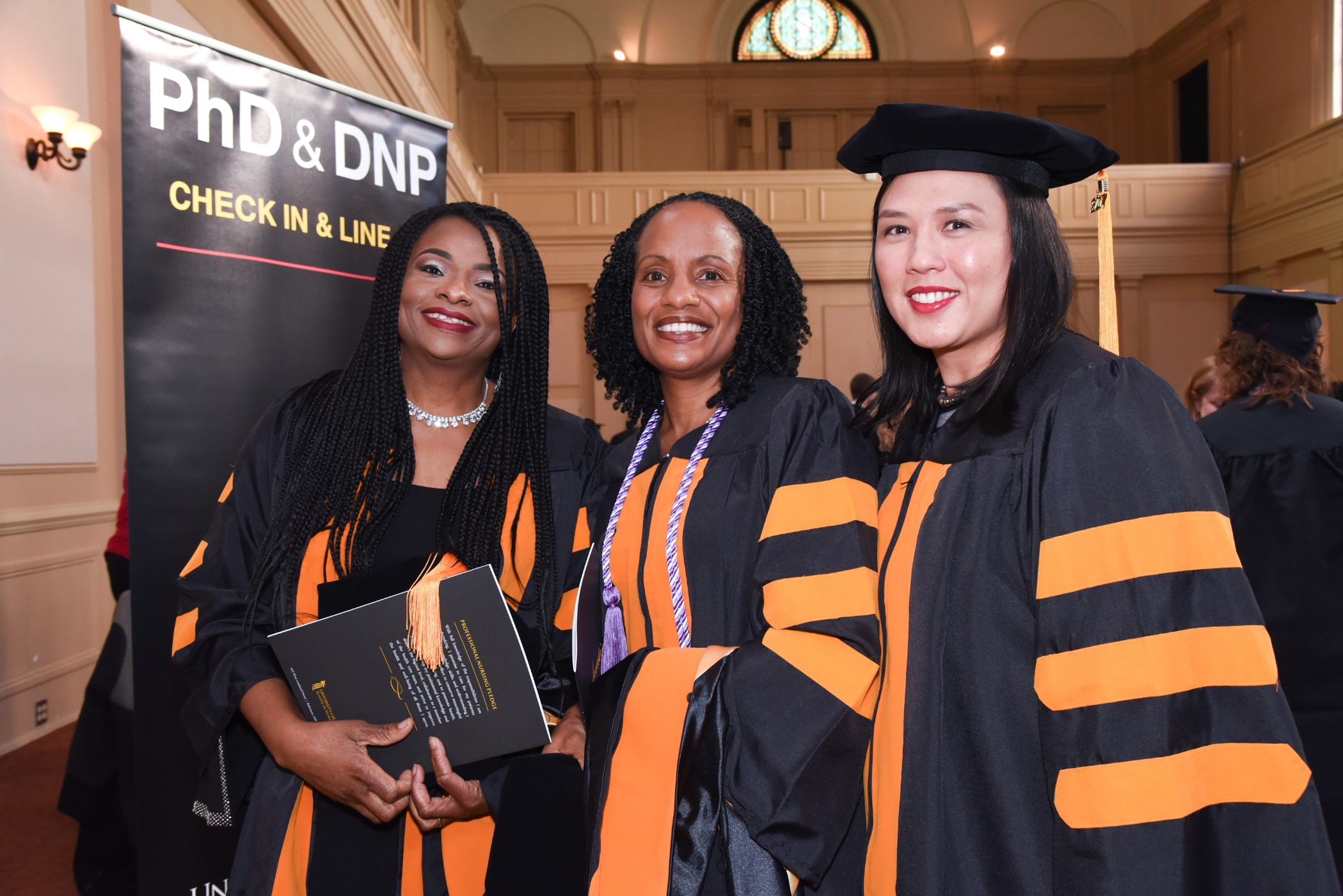 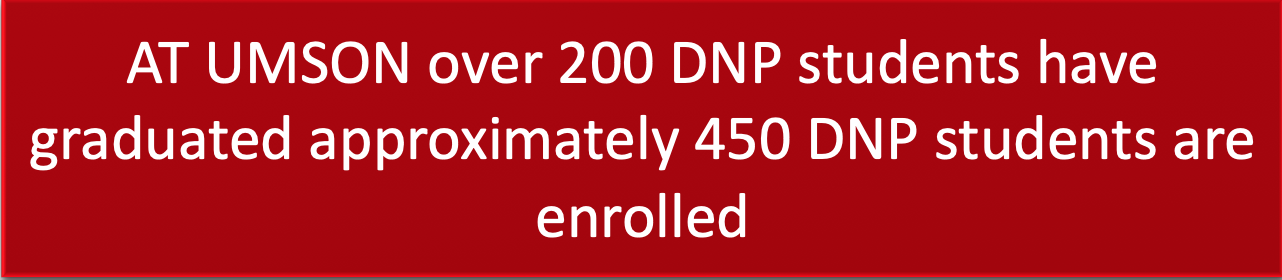 AT UMSON over 200 DNP students have graduated approximately 450 DNP students are enrolled
dbingham@umaryland.edu
7
Vision:
New DNP graduates will be skilled implementers and implementation scholars. 

They will graduate with the knowledge, skills, and confidence to develop and lead quality improvement initiatives that transform population health and healthcare.
dbingham@umaryland.edu
8
QI Brief 1.1: Released Summer 2017
[Speaker Notes: The reason we are developing these QI Briefs and are identifying and implementing other strategies and tactics is to expand the University of Maryland School of Nursing’s Faculty expertise in utilizing and teaching QI and Safety concepts, methods, and tools.

We see this as a joint effort where everyone is engaged in helping each other grow and learn! We will work together to expand our expertise in order to reduce the 17 year research to practice gap!]
Definition of Quality Improvement
“… systematic, data-guided activities designed to bring about immediate, positive changes in the delivery of health care in particular settings.”
Baily, M.A., Bottrell, M., Lynn, J., & Jennings (2006). Special report: the ethics of using QI methods to improve healthcare quality and safety. The Hastings Center: Garrison New York, pg. S5.
[Speaker Notes: First – let’s make sure we are all clear on the definition of quality improvement.

The Hasting Center – a prestigious ethics think tank – defined QI as:
The systematic, data-guided activities designed to bring about immediate, positive changes in the delivery of health care in particular settings.

QI relies on data and leads to immediate and positive changes.]
Challenges
Science on quality improvement and implementation science is rapidly expanding 
The journal of Implementation Science is only 11 years old
It is hard for faculty to keep up-to-date
Many faculty may not have had education or experience implementing and evaluating QI
DNP degrees are new and were started by faculty with PhDs
dbingham@umaryland.edu
10
The University of Maryland School of Nursing has  launched the:

Advancing Implementation and Improvement Science Education (AdvISE) Initiative in 2017

NSP II Funding was obtained in July 2018 
to enhance the AdVISE effort
dbingham@umaryland.edu
11
Steering Committee
Shannon Idzik DNP, CRNP, FAANP, FAAN
Margaret Hammersla, PhD, CRNP-A
Kathryn Montgomery, PhD, RN, NEA-BC
Kathleen Buckley, PhD, RN
Susan Bindon, DNP, RN-BC, CNE, CNEcl
Jeff Martin, MBA
Linda Costa, PhD, RN, NEA-BC
Patricia Franklin, PhD, RN
Debra Bingham, DrPH, RN, FAAN


Lucy Rose Davidoff, RN, DNP* - Project Management Specialist/Research Assistant
[Speaker Notes: Do I include deb bingham on these lists?]
AdvISE NSP II Goals & Objectives
Develop a list of the implementation science (IS) and quality improvement (QI) gaps in knowledge and recommendations for action based on the results of a needs assessment.
Identify best practices for expanding IS and QI expertise.
Develop and implement IS and QI professional development for faculty, students, and graduates.
dbingham@umaryland.edu
[Speaker Notes: Put in the abstract and background info (the why)
Research vs QI flow chart in]
dbingham@umaryland.edu
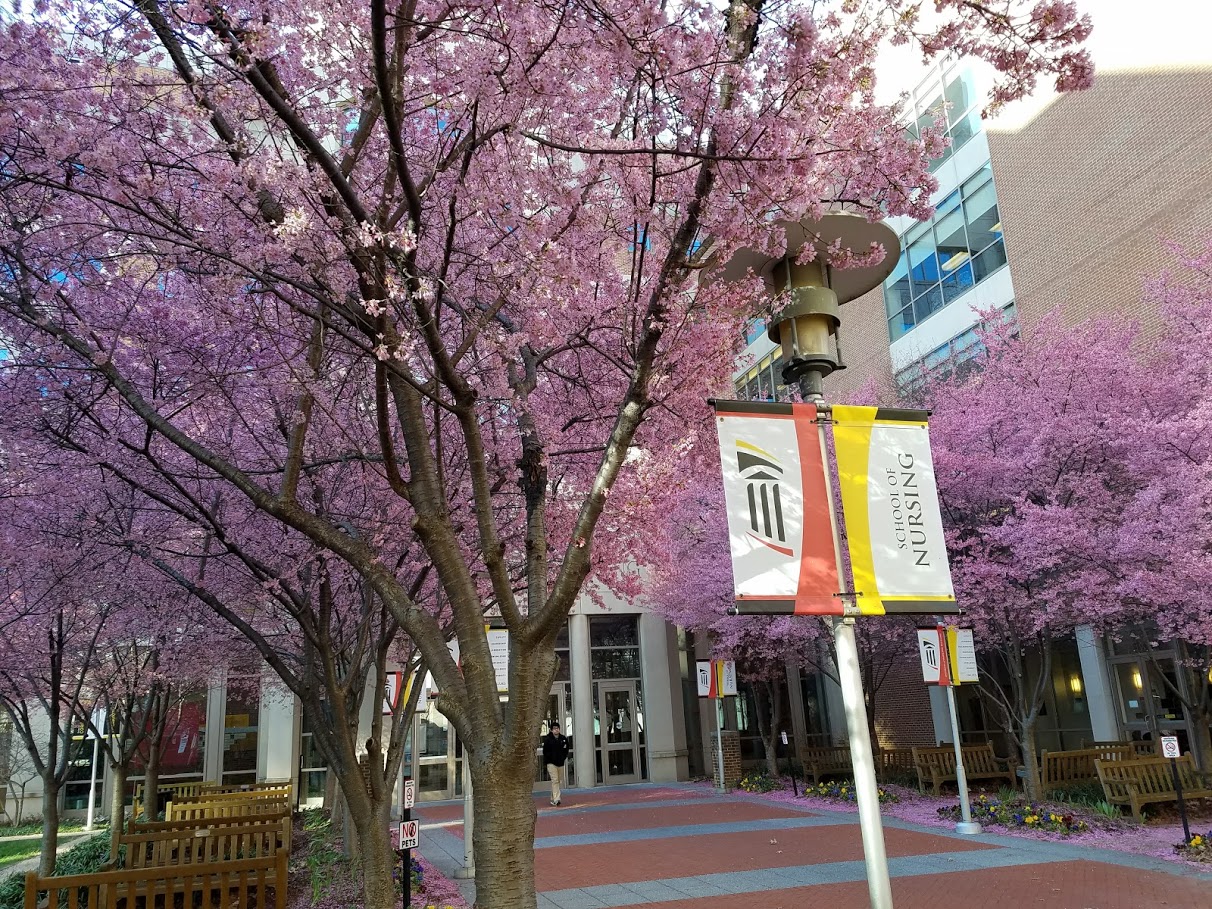 Year 1:  UMSON Faculty and Students’ Needs Assessment
15
dbingham@son.umaryland.edu
Consultant on the Needs Assessments
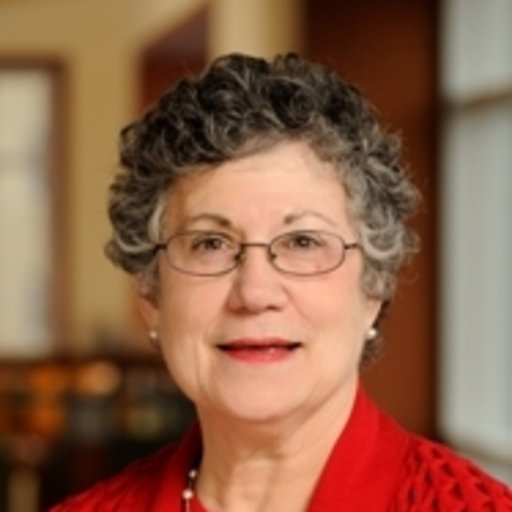 Anne Belcher, PhD, RN
Faculty Needs Assessment 
38 (52%) out of 73 Faculty Responded 

Student Needs Pre-DNP Project Courses Assessment
53 (36%) out of 147 DNP Students Responded
Follow up Post-DNP Project Courses Assessment
Fall 2019 

Employer and Recent Graduate Survey
Survey
Semi-structured interviews & 2-3 focus groups
dbingham@umaryland.edu
2018 Faculty Survey
38 (52%) out of 73 Faculty Responded 
79% had more than 5 years of experience
37% reported having led a QI Project in their current practice setting
88% participated in the development or planning of a QI project in their current practice setting
When asked about their level of expertise in healthcare quality and safety:
3% stated expert
42% stated proficient
47% somewhat proficient 
8% Not very familiar
dbingham@umaryland.edu
[Speaker Notes: 93% agree or strongly agree with “I believe that continuous quality improvement is an essential part of the daily work of the doctorally prepared nurse.”]
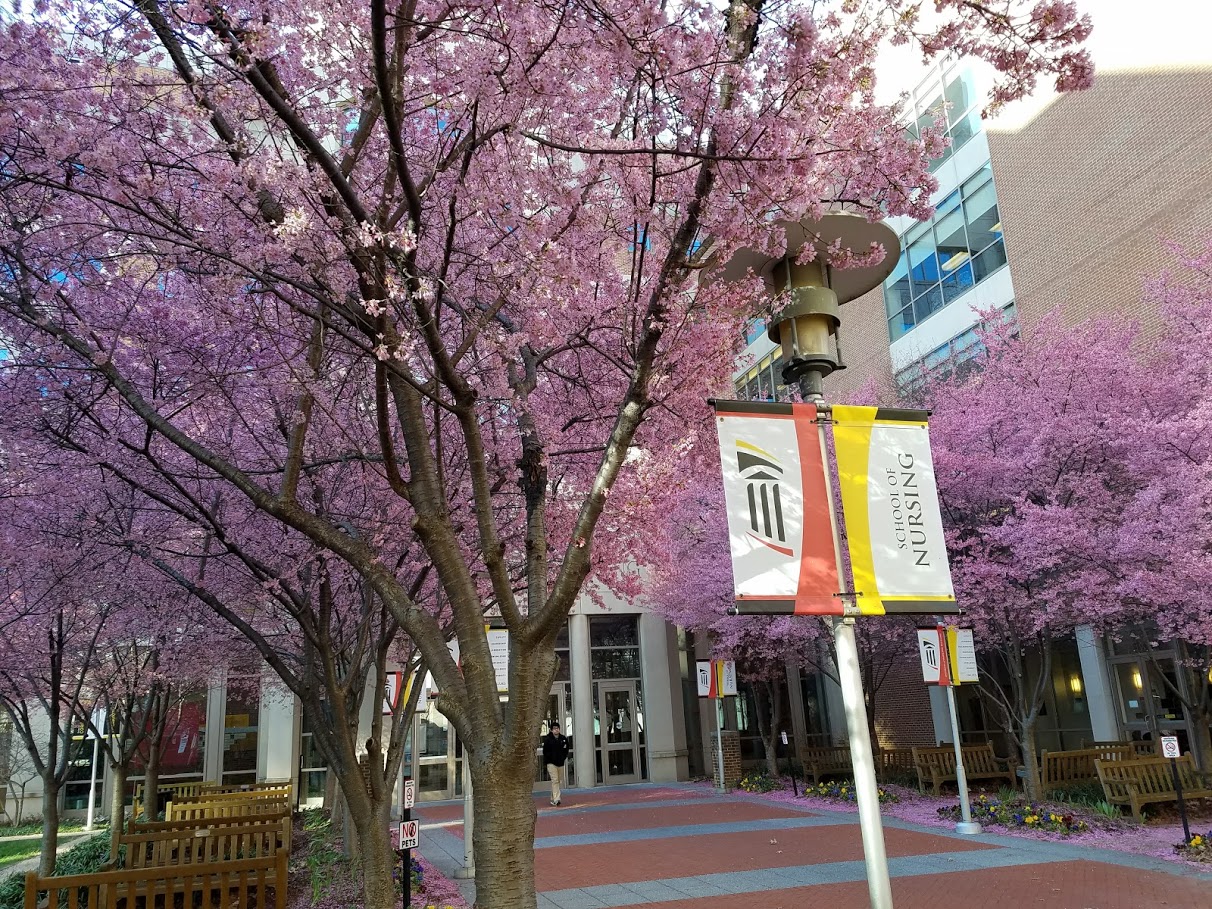 Year 1:  Obtain State and National Input
19
dbingham@son.umaryland.edu
2. Obtain State & National Input
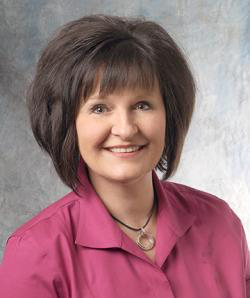 Mary Dolansky, PhD, RN, FAAN
Director, QSEN Institute
Assistant Professor, Frances Payne Bolton School of Nursing & School of Medicine
Senior Faculty Scholar, VA Quality Scholars Program
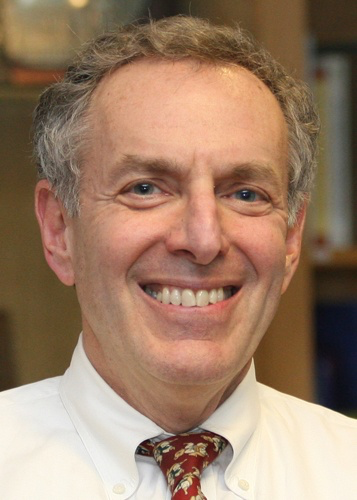 Donald Goldmann, MD
Chief Medical and Scientific Officer, Institute for Healthcare Improvement
Professor, Department of Immunology and Infectious Diseases
Professor of Epidemiology, Harvard. T. H. Chan School of Public Health
Clinical Professor of Pediatrics, Harvard Medical School
[Speaker Notes: Advisors go here: Dolansky & Goldmann. Do I need to cite photos? https://www.hsph.harvard.edu/ecpe/faculty/don-goldmann/
https://case.edu/nursing/about/fpb-directories/faculty-directory/mary-dolansky]
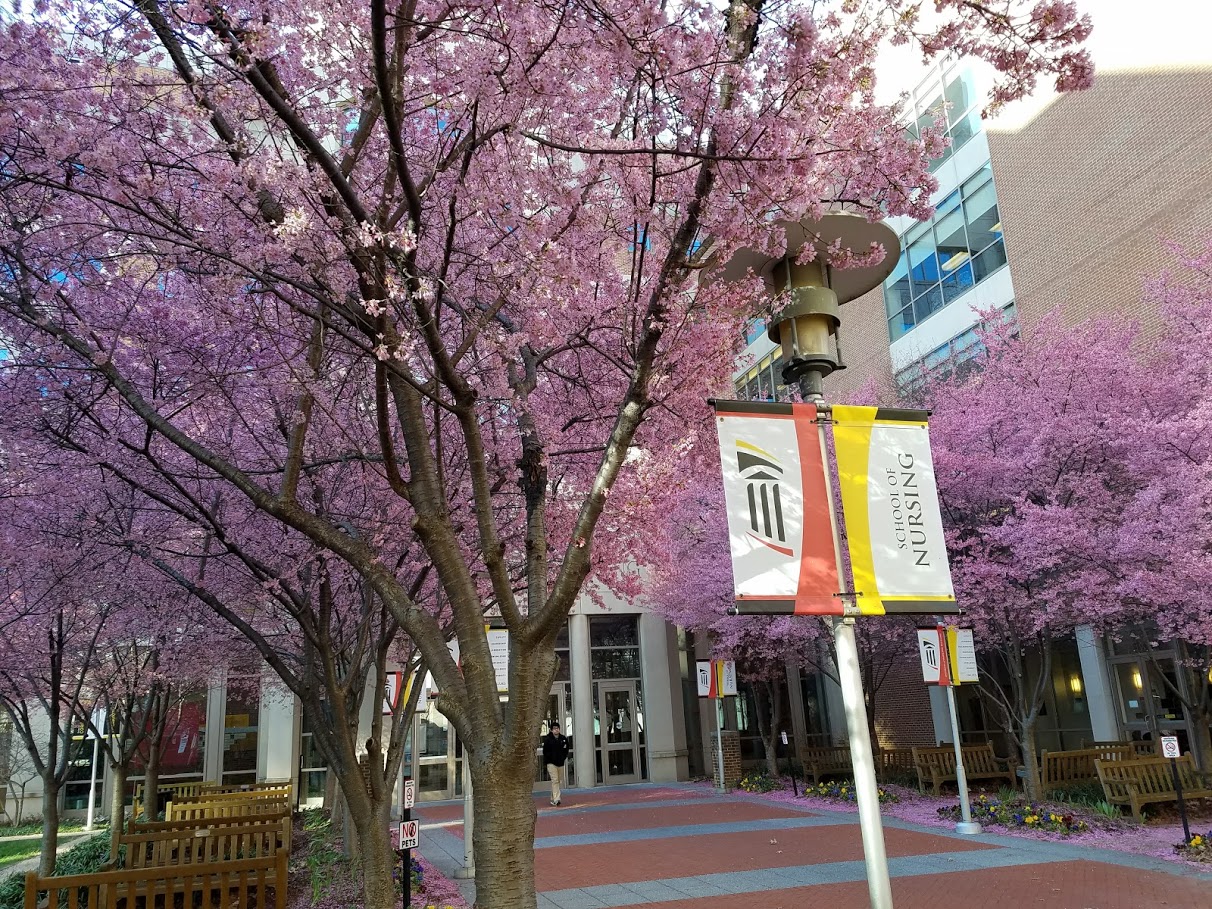 Year 1:  Form the Expert Panel & Plan the Summit
21
dbingham@son.umaryland.edu
AdVISE Expert Panel
Bryan Weiner, PhD
Professor, Department of Global Health and Department of Health Services, University of Washington
Author: Theory of Organizational Readiness for Change (2009)
Laura Damschroder, MS, MPh
Lead author of the Consolidated Framework for Implementation Research (CFIR)
Research Investigator with the Veterans Affairs (VA) Ann Arbor Center for Clinical Management Research
Project Principle Investigator with the PrOVE (PeRsonalizing Options through Veteran Engagement) Quality Enhancement Research Initiative (QUERI)
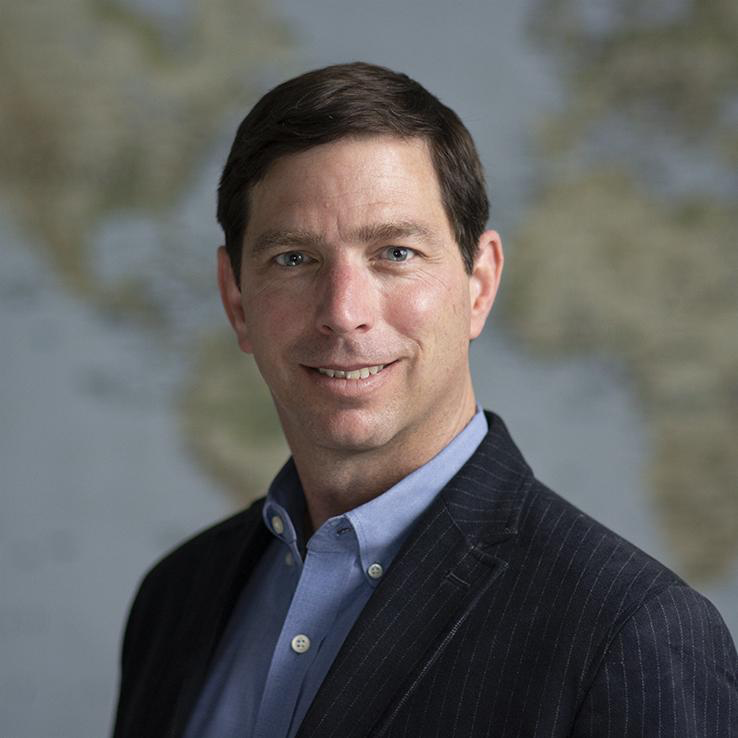 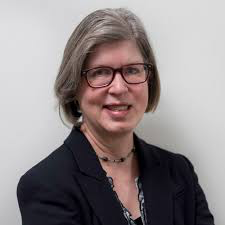 Anne Sales, PhD, RN
Associate Chair for Health System Innovation PhD,  University of Michigan
Professor, Division of Learning and Knowledge Systems
Director of the Health Infrastructures and Learning Systems (HILS) program
Research Scientist, Center for Clinical Management Research, VA Ann Arbor Healthcare System
co-Editor-in-Chief of Implementation Science Journal
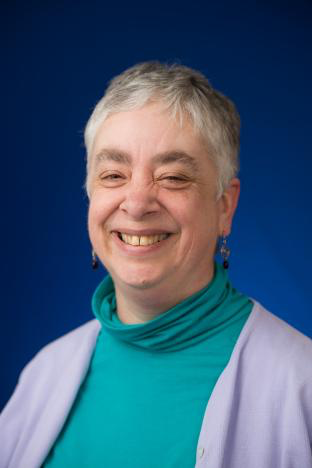 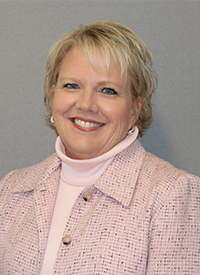 Jeannie S. Garber, DNP, RN, NEA-BC
DNP Program Coordinator at James Madison University
[Speaker Notes: B. Weiner - Widely published on implementation science, quality improvement, and readiness for change]
Summit on 9/24/2019
[Speaker Notes: Follow up student survey
Curriculum changes
Publication schedule]
Dissemination Activities Year 1 & 2
State-wide Webinars
Video summary of the summit
Presentations
State
National
Major Question for the Summit
What implementation and improvement science knowledge and skills do DNP graduates need to be proficient in if they are going to be adequately prepared to more effectively translate research into action?
Implementation Science
Quality Improvement
*Metrics of Success (Selected)
The number of participants invited and the number who attend the AdvISE Summit.
AdvISE Summit Proceedings which includes key recommendations for action.
The list of IS and QI education priorities for the UMSON.
The number of educational offerings developed and implemented.
The number of educational offerings enhanced.
The number of faculty, students, and graduates who participate in the new educational offerings.
The number of abstracts submitted and accepted for in-state and national conference presentations about the AdvISE Project.
The number of views of the IS and QI on-line open access videos.
A description of what went well and lessons learned.
dbingham@son.umaryland.edu
26
Vision:
New DNP graduates will be skilled implementers and implementation scholars. 

They will graduate with the knowledge, skills, and confidence to develop and lead quality improvement initiatives that transform population health and healthcare.
dbingham@umaryland.edu
27
QI Brief 1.1: Released Summer 2017
[Speaker Notes: The reason we are developing these QI Briefs and are identifying and implementing other strategies and tactics is to expand the University of Maryland School of Nursing’s Faculty expertise in utilizing and teaching QI and Safety concepts, methods, and tools.

We see this as a joint effort where everyone is engaged in helping each other grow and learn! We will work together to expand our expertise in order to reduce the 17 year research to practice gap!]
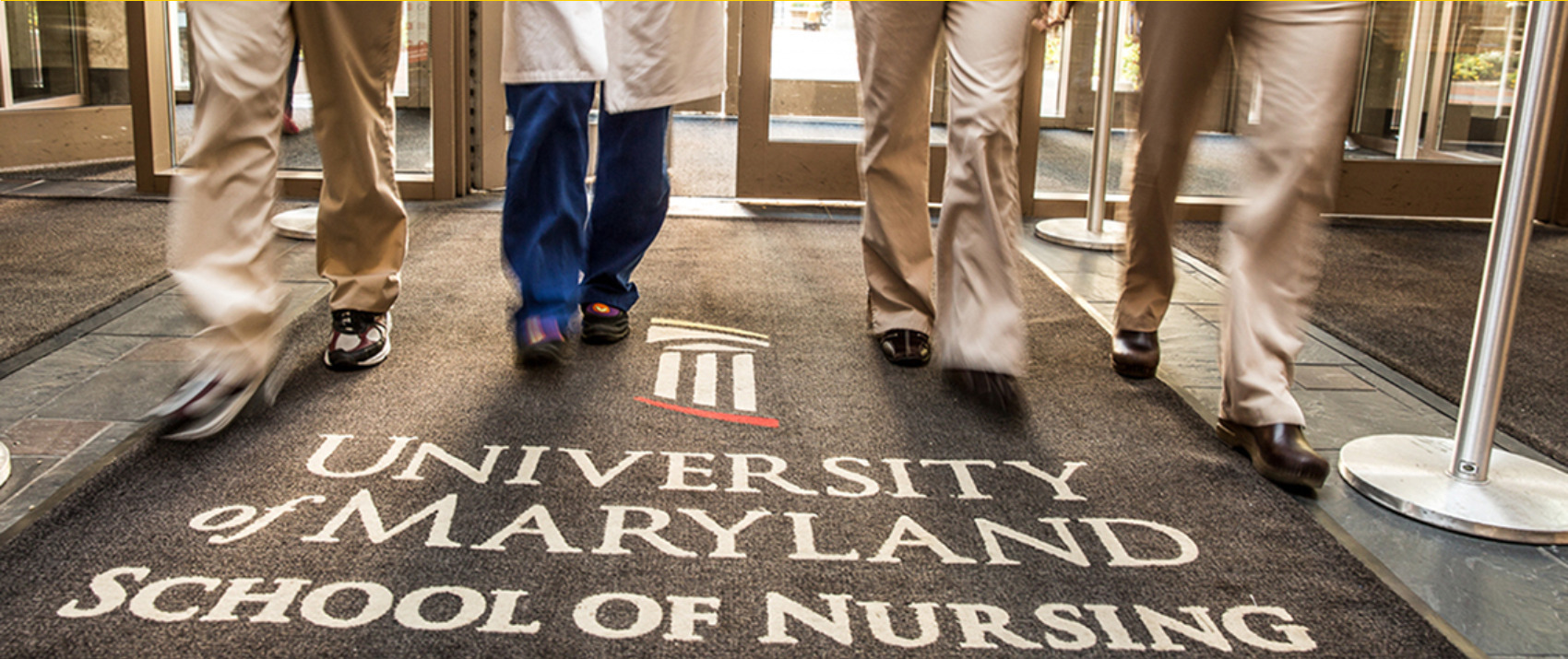 Questions?
dbingham@umaryland.edu
dbingham@umaryland.edu
28